El SENTIDO DEL OLFATO
NOMBRE	:Stefanno
APELLIDOS	:Peña Sánchez
PROFESOR	:Juan Céspedes
GRADO	:2do de secundaria
SECCIÓN	:A
10/07/2023
INTRODUCIÓN:
El sentido del olfato es uno de los sentidos mas importantes que tenemos los seres humanos y algunos animales, nos permite oler diferentes tipos de olores y tiene una gran conexión con el sentido del gusto.
El SENTIDO DEL OLFATO
Concepto: 

El sentido del olfato es una de los 5 sentidos de los cuales necesita el ser humano y algunos seres vivos, y podemos oler gracias a pequeñas partículas que se desprende de su materia.
Imagen 1: https://mmegias.webs.uvigo.es/2-organos-a/guiada_o_a_03sentidos.php
El SENTIDO DEL OLFATO
Partes internas de la nariz:

Bulbo olfatorio: Es un nervio que recibe los estímulos olfatorios y lo envía al cerebro
Hueso(lamina cribosa de etmoides): Hueso que esta en la base del cráneo y contribuye con la formación  de las cavidad nasal.
Cavidad nasal: Se encuentra recubierta por una membrana mucosa para humedecer la nariz.
Nervios olfatorios: Es un nervio que permite percibir el olor a las otras partes que olfato.
Tracto olfatorio: Un conjunto de cifras de cifras que conecta al bulbo olfatorio con áreas cerebrales superiores.
Imagen 2: https://es.wikipedia.org/wiki/Nariz_humana
El SENTIDO DEL OLFATO
Partes externas de la nariz:

Raíz: Es donde empieza la nariz y esta situado entre las cejas.
Puente: Es la parte más dura y brinda rigidez a la nariz.
Dorso o pirámide nasal: Se encuentra después del puente y contiene los cartílagos triangulares y alares.
Narinas: Son los dos orificios externos de la nariz y es donde entra el aire.
Aletas o alas nasales: Se ubica en la punta de la nariz.
Lóbulo: O también conocido como punta de la nariz.
Surco: Donde termina la nariz
Imagen 3: https://medicoplus.com/otorrinolaringologia/partes-nariz
El SENTIDO DEL OLFATO
SU FUNCIONES:

Nos permite oler los peligros de la naturaleza, incendios; etc.
Colabora con el sentido del gusto.
Podemos percibir mas de 5 a 10 mil.
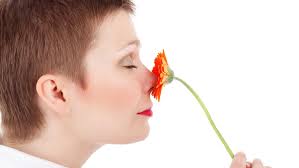 Figura 4: https://www.google.com/imgres?imgurl=https%3A%2F%2Ffotografias.lasexta.com%2Fclipping%2Fcmsimages02%2F2017%2F04%2F27%2F30BF1A15-9808-4F8B-932D-221858DD5D89%2F98.jpg%3Fcrop%3D1280%2C720%2Cx0%2Cy89%26width%3D1900%26height%3D1069%26optimize%3Dhigh%26format%3Dwebply&tbnid=w5erGvHfOGagNM&vet=12ahUKEwjR3vazupmAAxW5NrkGHRljADQQMygCegUIARCUAQ..i&imgrefurl=https%3A%2F%2Fwww.lasexta.com%2Ftecnologia-tecnoxplora%2Fciencia%2Fasi-sufrimiento-persona-que-percibe-mas-olores-normal_20170427590317120cf2461b6ded082b.html&docid=Dc2Yss_QFONPTM&w=1900&h=1069&q=la%20nariz%20huele%20una%20flor&ved=2ahUKEwjR3vazupmAAxW5NrkGHRljADQQMygCegUIARCUAQ
CONCLUSION
Mi objetivo fue definir y entender el sentido del olfato con sus partes y sus funciones
LINKOGRAFIA
Link:
https://www.stanfordchildrens.org/es/topic/default?id=teen-suicide-90-p05694
https://www.heraldo.es/noticias/sociedad/2022/03/22/el-olfato-un-sentido-extraordinariamente-preciso-1561549.html
https://www.nidcd.nih.gov/es/espanol/trastornos-del-olfato